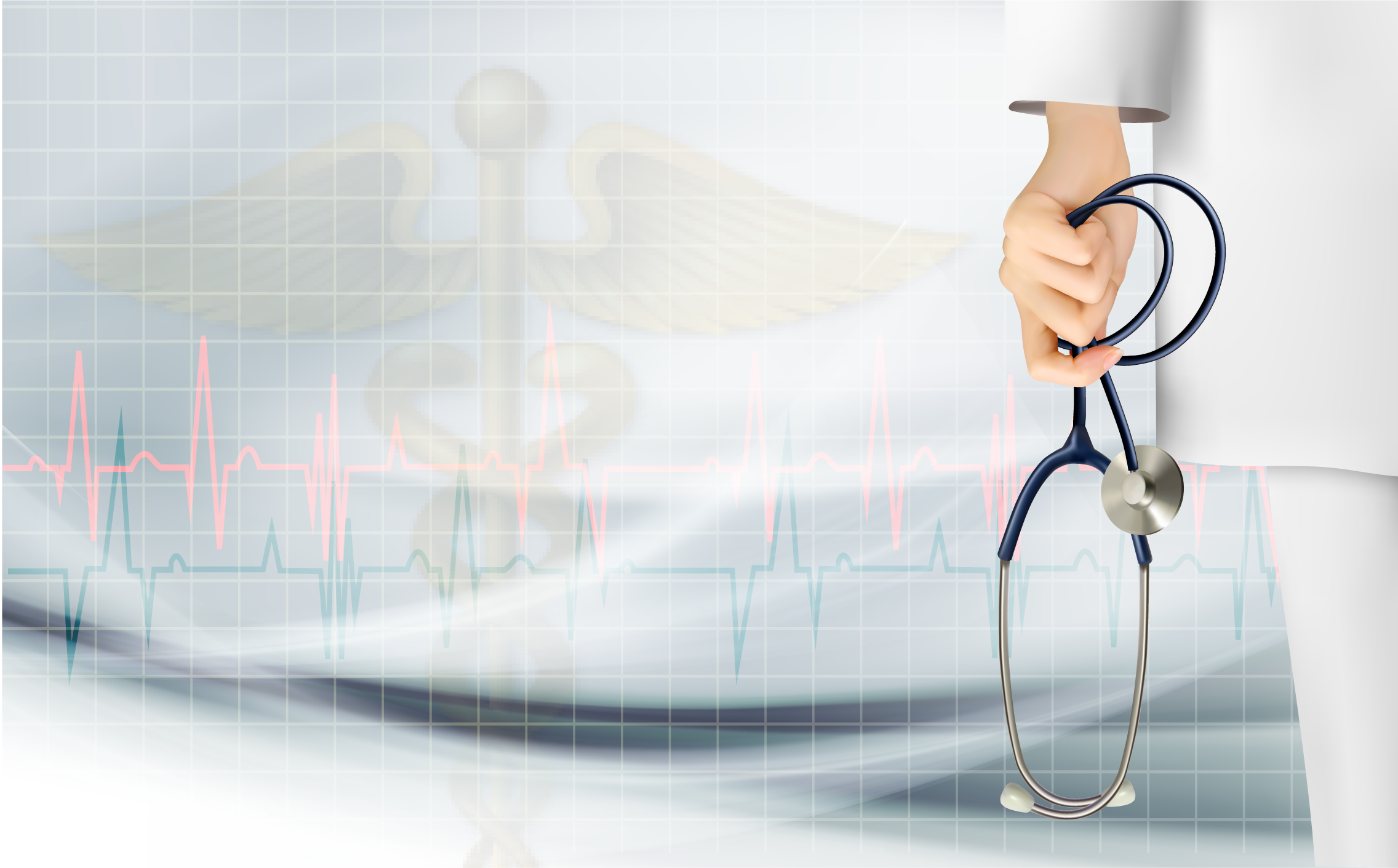 «Организация самостоятельного приема медицинской сестры педиатрического профиля 
в амбулаторно – поликлинической службе 
ГБУЗ СО « ТГКП №3»





   
Старшая медицинская сестра
  амбулаторно-поликлинического комплекса №5
 Ересова Е.А.
Главный критерий успеха всех проектов в сфере здравоохранения – значимые, ощутимые результаты, которых ждут люди: это точная и быстрая диагностика и действенное лечение, доброжелательное, человеческое отношение к пациенту, доступность, качество и эффективность лекарственных препаратов.
                                  В.В. Путин
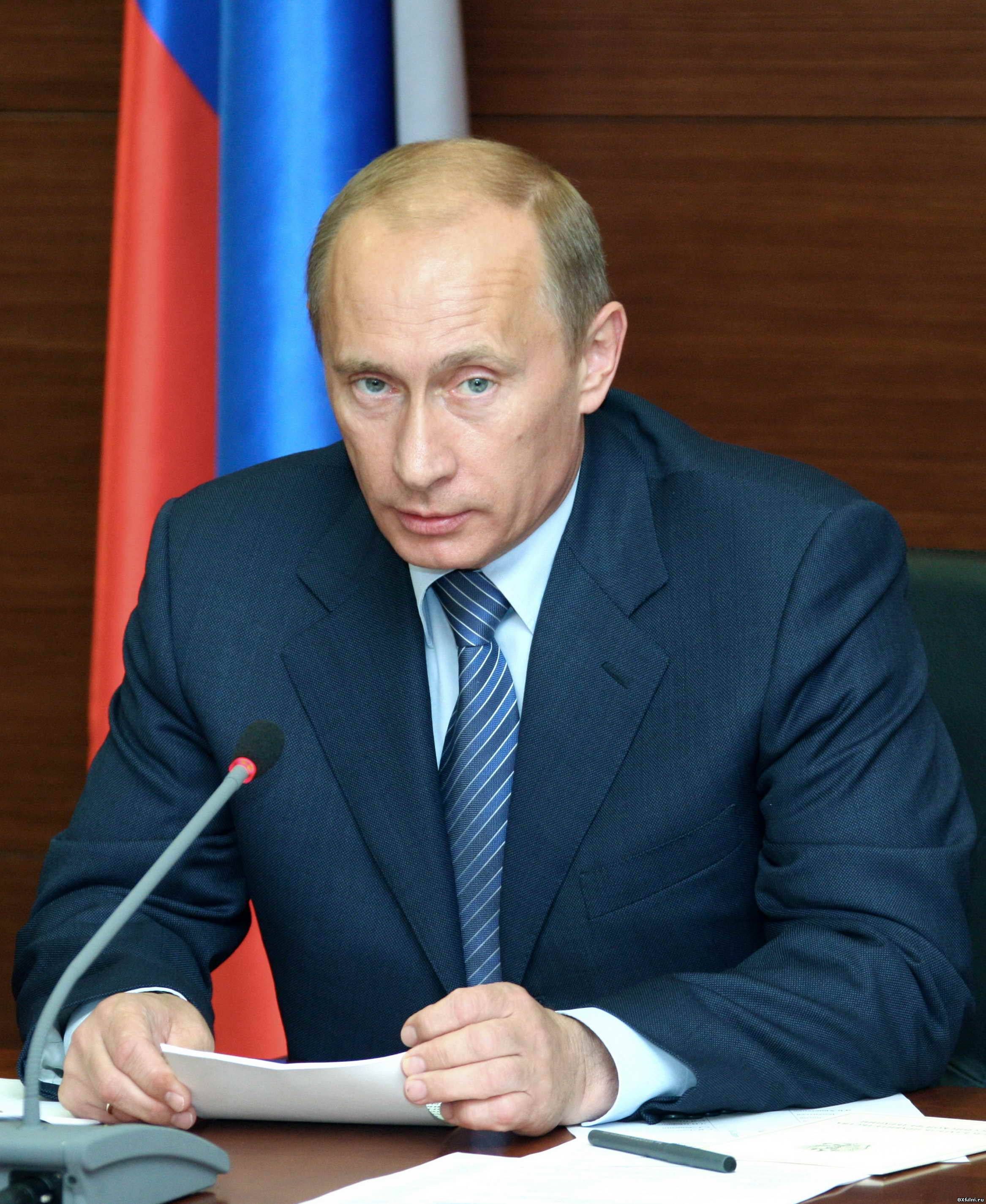 Добавьте заголовок слайда - 4
…«Сегодня назрела необходимость внедрения новых технологий в деятельность среднего медицинского персонала с дифференцированным расширением его функций на разных уровнях оказания медицинской помощи.
Совершенствование профессиональной деятельности среднего  медицинского персонала определено министерством как одно  из ключевых направлений кадровой политики в отрасли».
 Министр здравоохранения 
 Российской Федерации       
В.И. Скворцова
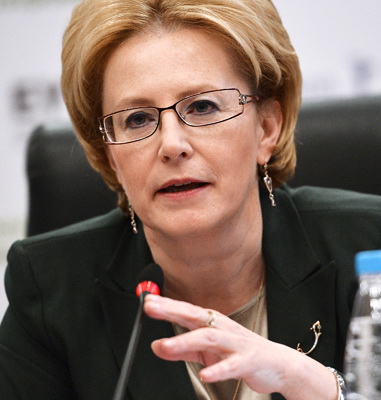 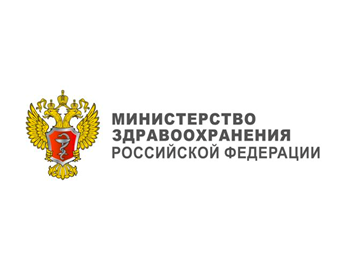 « Мы нашли модели, позволяющие дать дополнительные полномочия  медсёстрам, нарастить их потенциал. 
Это позволит врачу заниматься той деятельностью, которая соответствует  его образовательному уровню».
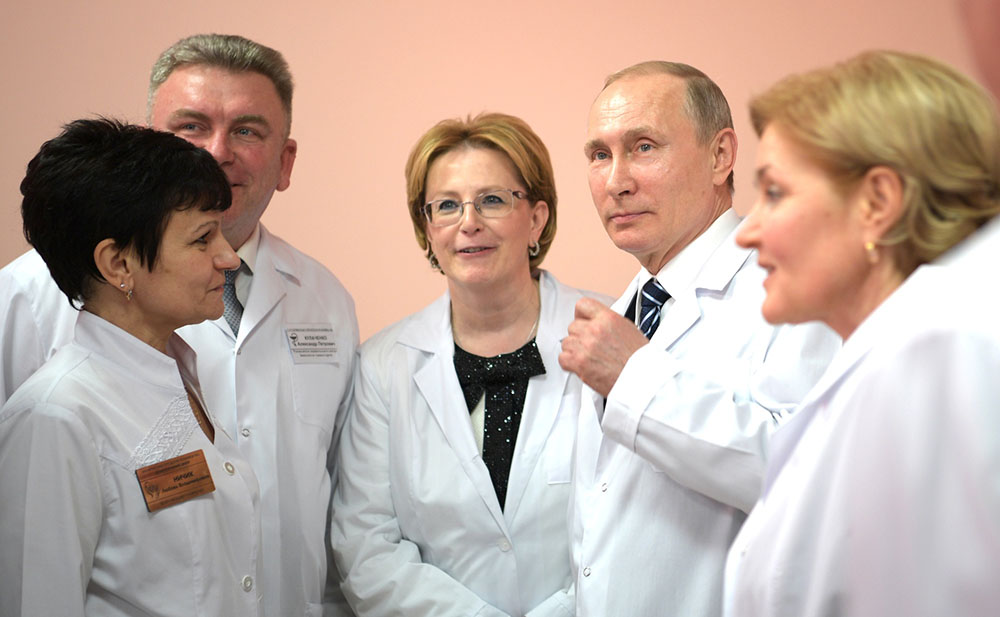 Приказ Министерства здравоохранения     Российской Федерации  №309 от 25.06.2014 года
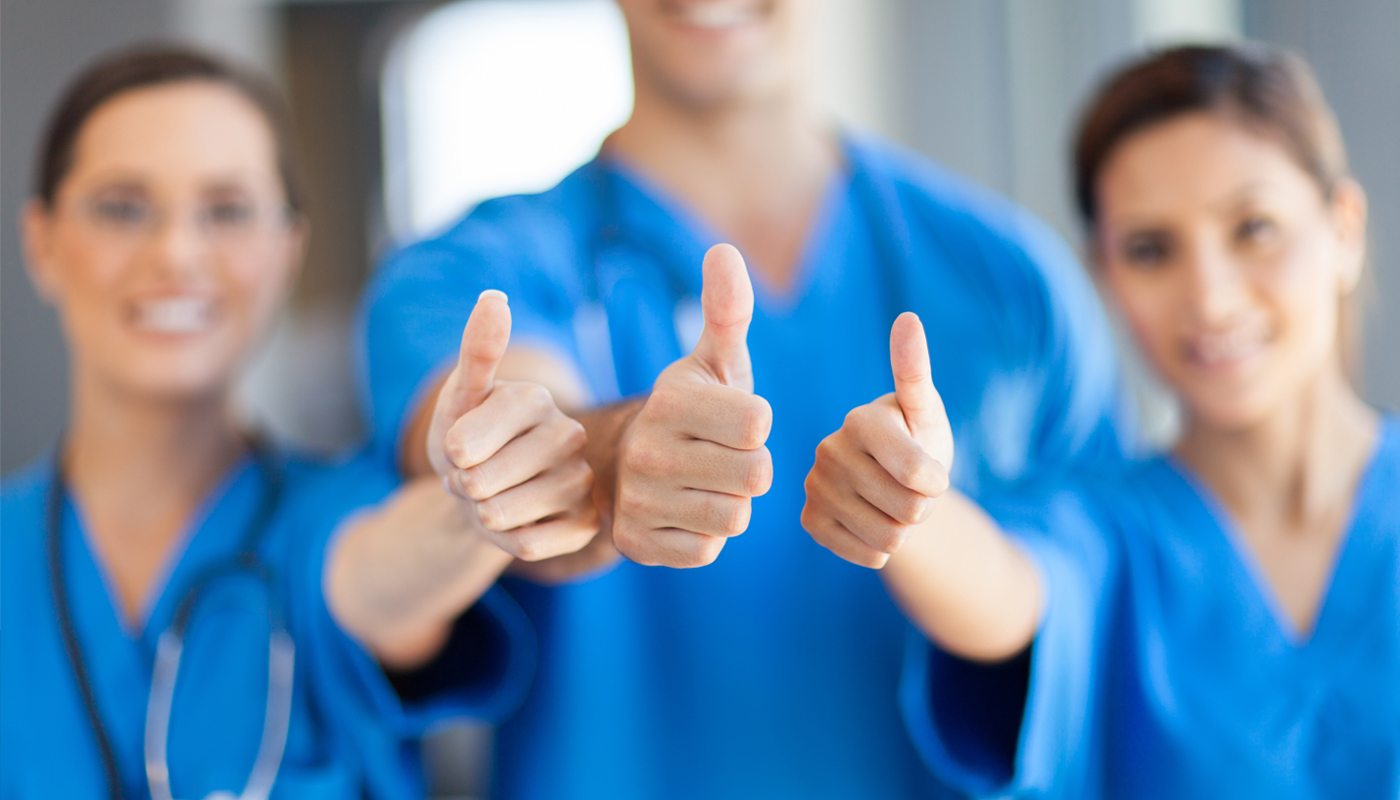 « Об утверждении плана мероприятий («дорожная карта») по расширению функций специалистов со средним медицинским образованием»    определил повышение роли специалистов со средним медицинским образованием, в том числе, медицинских сестёр
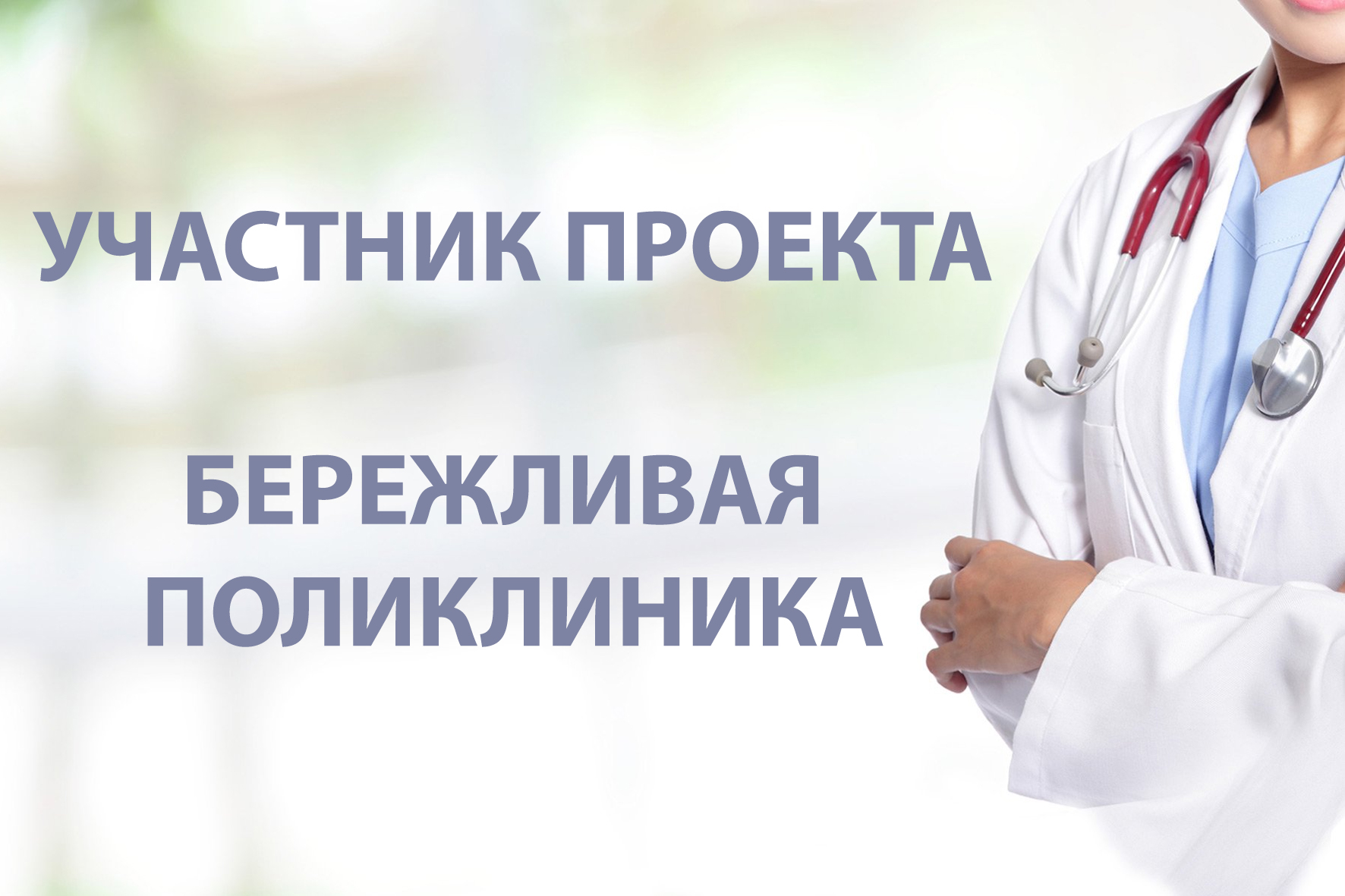 Добавьте заголовок слайда - 3
Государственное бюджетное учреждение здравоохранения Самарской области
 «Тольяттинская городская клиническая поликлиника №3»
Поликлиника оказывает первичную медико-санитарную помощь 
населению численностью более 287 тысяч человек
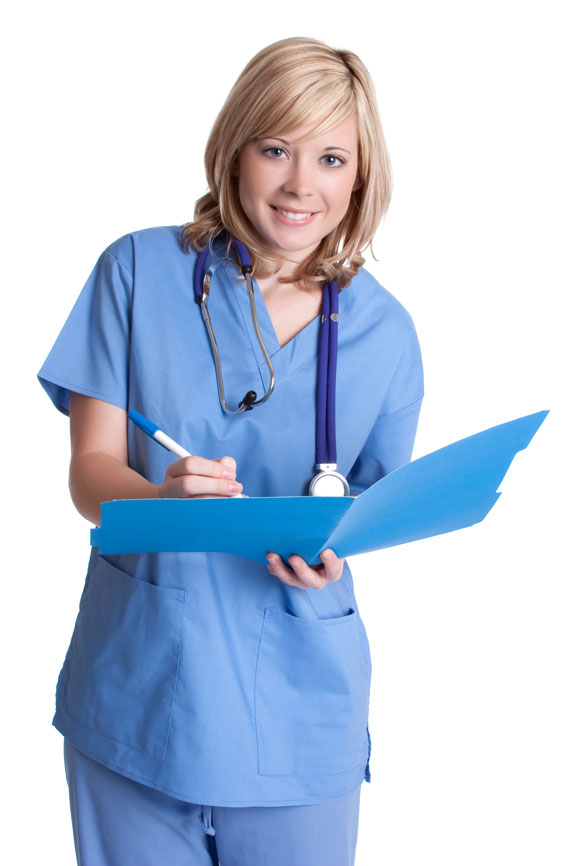 Первичная медико-санитарная  помощь, оказываемая в амбулаторных  условиях, является центральным звеном всей системы здравоохранения, основным, наиболее доступным, экономически и социально приемлемым видом массовой медицинской помощи, обеспечивающим результативность всей системы здравоохранения.
Нормативная база расширения  функций  медицинских  сестёр  в  ГБУЗ СО ТГКП №3
Федеральный Закон  № 323 от 21 ноября 2011г. (ст.70) «Об основах охраны здоровья граждан в РФ».

  Приказ МЗ  СР  РФ № 252н от 23 марта 2013г.
«Об утверждении Порядка возложения на фельдшера, акушерку руководителем медицинской организации при организации оказания первичной медико-санитарной помощи и скорой медицинской помощи отдельных функций лечащего врача по непосредственному оказанию медицинской помощи пациенту в период наблюдения за ним и его лечения...».

  Приказ ГБУЗ СО «ТГКП №3» № 524 от 16 мая 2013г. «Об утверждении порядка возложения на фельдшера функций лечащего врача по непосредственному оказанию медицинской помощи пациенту в период наблюдения за ними и его лечением».

Приказ ГБУЗ СО «ТГКП№3» № 830 от 07 сентября 2016г.
«О порядке предоставления первичной доврачебной медико-санитарной помощи средним медицинским персоналом в ГБУЗ СО «ТГКП№3»
По данным  ФГБУ « Центральный научно-исследовательский институт организации и информатизации здравоохранения» Министерства здравоохранения Российской Федерации :
Анализ основного времени,  затрачиваемого на пациентаучастковым врачом показал, что на манипуляции, которые могут быть переданы медицинской сестре   врач - педиатр участковый в настоящее время затрачивает 
около 1,5 мин.
  Передача части функций медицинской  сестре позволила   дополнительно  высвободить  53 минуты в день рабочего времени  врача –педиатра
для  лечебно-диагностического процесса.
Для организации самостоятельной деятельности медицинской сестры в детской поликлинике  необходимо:
- непрерывное профессиональное обучение «бережливому производству» среднего медицинского персонала  на рабочих местах,
- разработка алгоритмов  деятельности участковой медицинской сестры  на амбулаторном приёме,
- разработка системы дифференцированной оплаты труда, с целью  повышения мотивации, ориентированной на результат работы команды «врач-педиатр участковый – медицинская  сестра», призванной  финансово  стимулировать  участковую службу,
- развитие наставничества и адаптации на рабочем месте среди  медицинских сестёр.
Основные условия успешной реализации модели самостоятельной деятельности медицинских сестёр
Информационное обеспечение формирования потока  пациентов
Распределение кадровых ресурсов в педиатрической службе  АПК №5
Характеристика штатов и укомплектованности педиатрической
службы АПК №5 на 01.12.2017года
Число должностей
врачей
-
педиатров
Число должностей медицинских сестёр
участковых  по АПК №5
участковых  по АПК №5
совместительства
совместительства
Укомплектованн
физических лиц
физических лиц
Укомплектованн
Фактическое
Коэффициент
Коэффициент
Фактическое
Штатных
Штатных
наличие
наличие
ость %
ость %
24
14
77,1 %
1,53
24
21
91,7%
1,09
Кадровый состав педиатрической службы амбулаторно—поликлинического комплекса №5
Анализ распределения педиатрических медицинских сестёр по квалификационным категориям
Анализ распределения медицинских сестёр по стажу работы
Высшее  образование по специальности « менеджер сестринского дела -3 человека».
   Повышенный уровень образования -1 человек.
Процессы, ответственность за ведение которых,полностью возложена на медицинских сестёр:
- Организация  проведения профилактических и предварительных осмотров несовершеннолетних;
- Ведение самостоятельного приёма пациентов, при оказании первичной доврачебной медико-санитарной помощи, под очным или заочным контролем врача.
 - Проведение сестринских услуг пациентам, включая диагностические мероприятия и манипуляции.
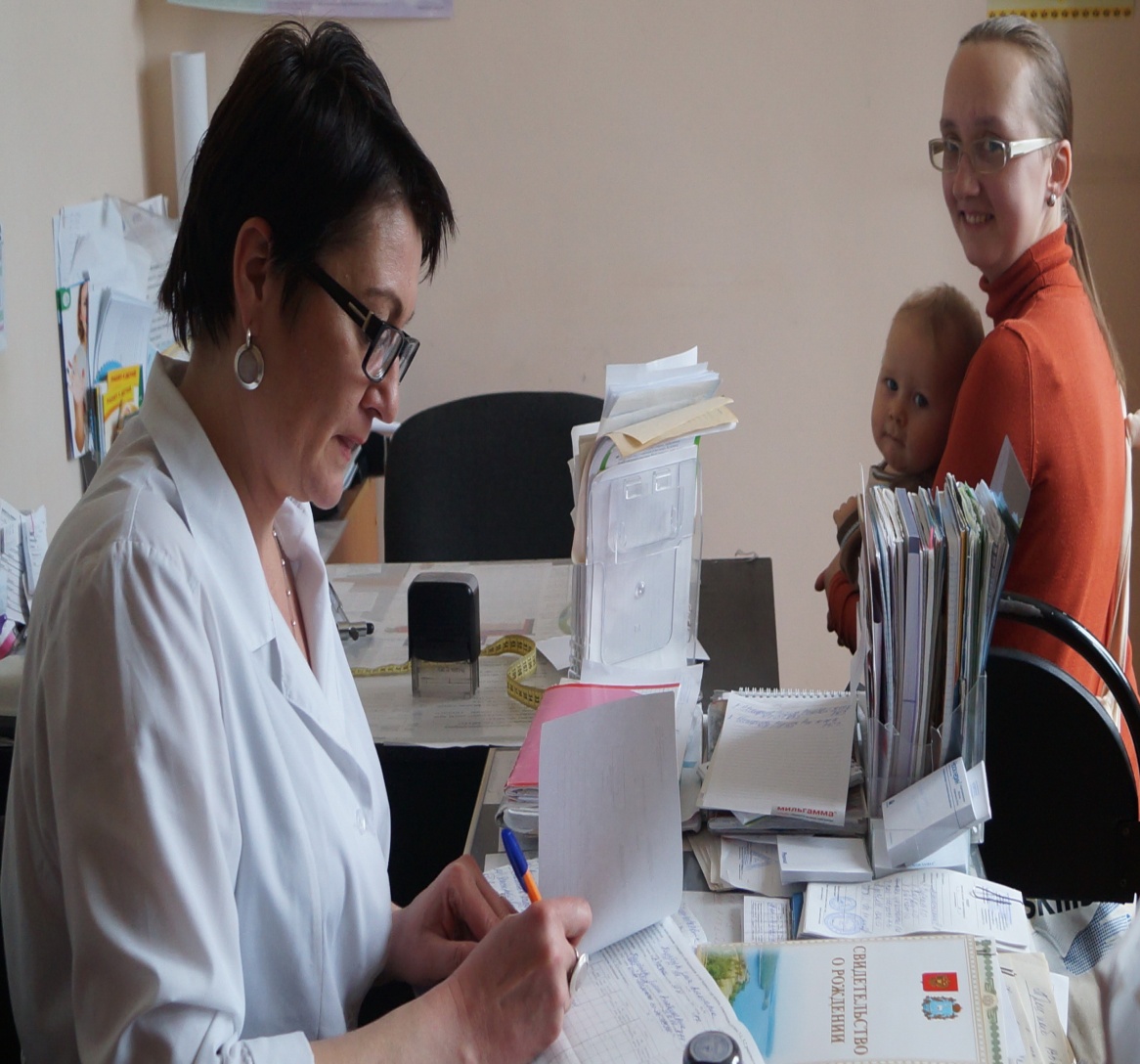 Для организации самостоятельной деятельности медицинской сестры внедрено в практическую деятельность:
карта приёма пациента (ребенка) специалистом со средним медицинским образованием.
система  дифференцированной оплаты труда, с целью  повышения мотивации, ориентированной на результат работы команды «врач-педиатр участковый – медицинская  сестра»,
наставничество и адаптация на рабочем месте среди  медицинских сестёр.
Роль специалистов со средним медицинским образованием в оказании первичной медико-социальной помощи трудно переоценить:
Результатырасширения функциональных обязанностей медицинских сестер  педиатрического профиля  в АПК №5
Динамика   обращений   пациентов
  на самостоятельный приём
 к медицинским сёстрам
Оформлено   медицинскими сёстрами    внешних направлений
«Прогресс  и развитие невозможны, если  вы всегда будете делать всё так, как делали всегда».     Уэйн Дайер
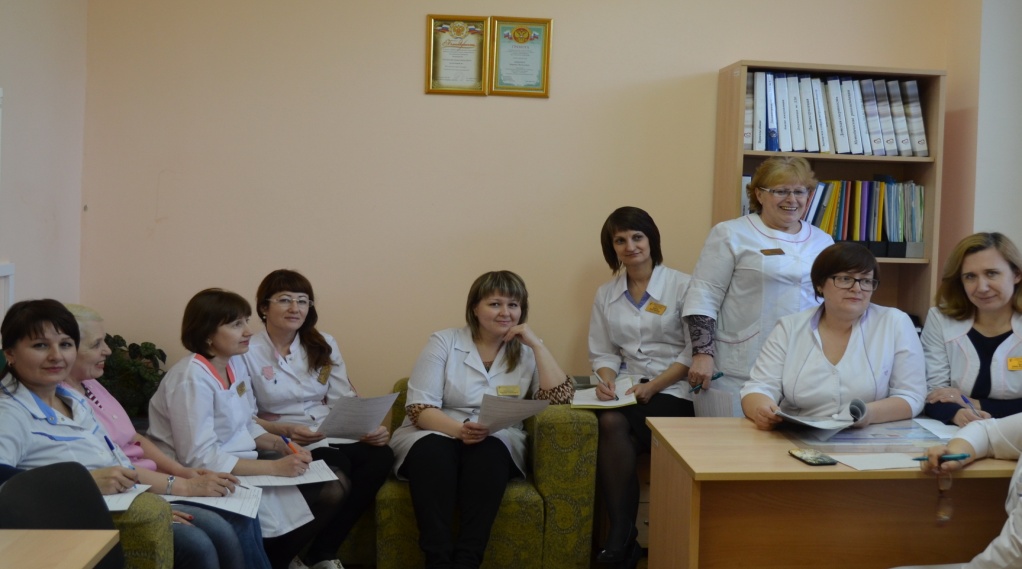 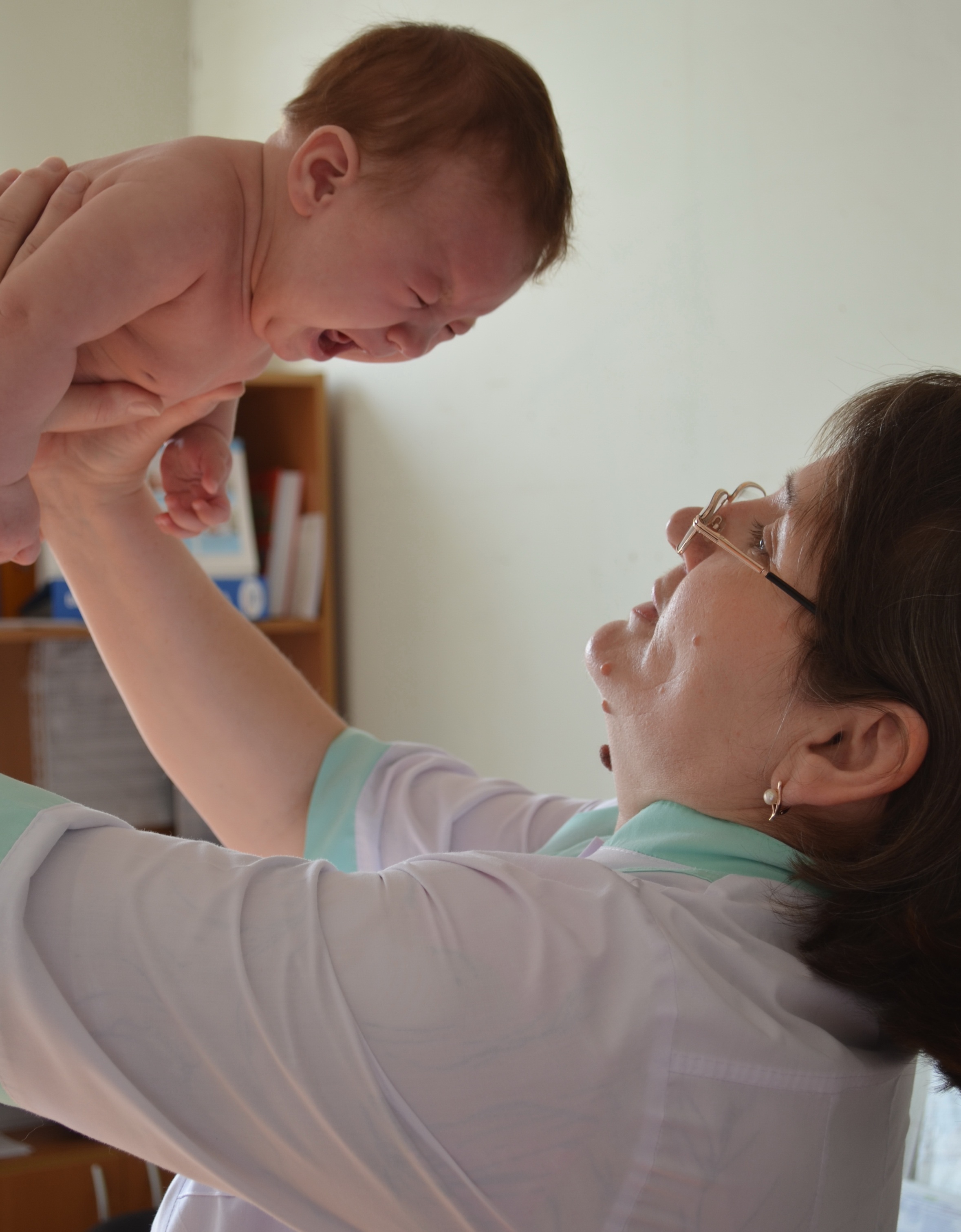 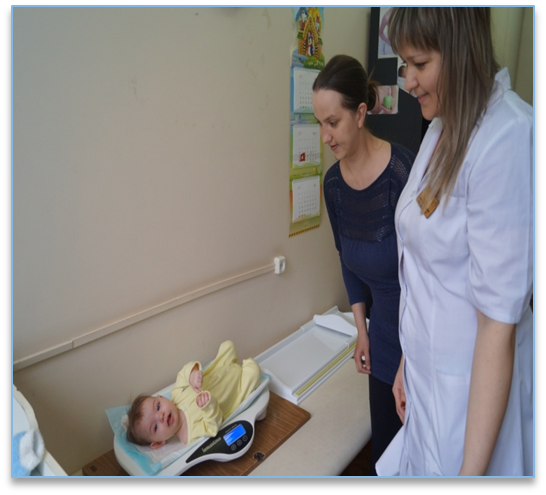 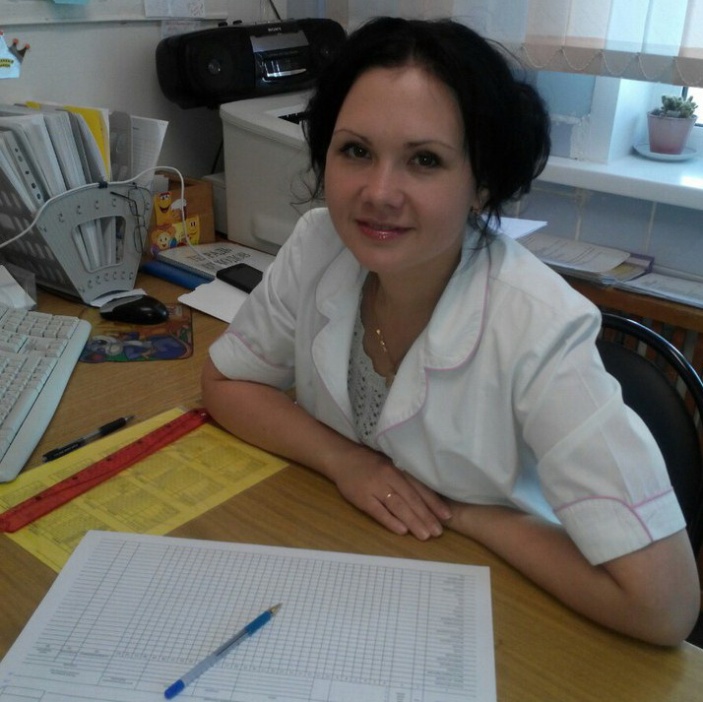 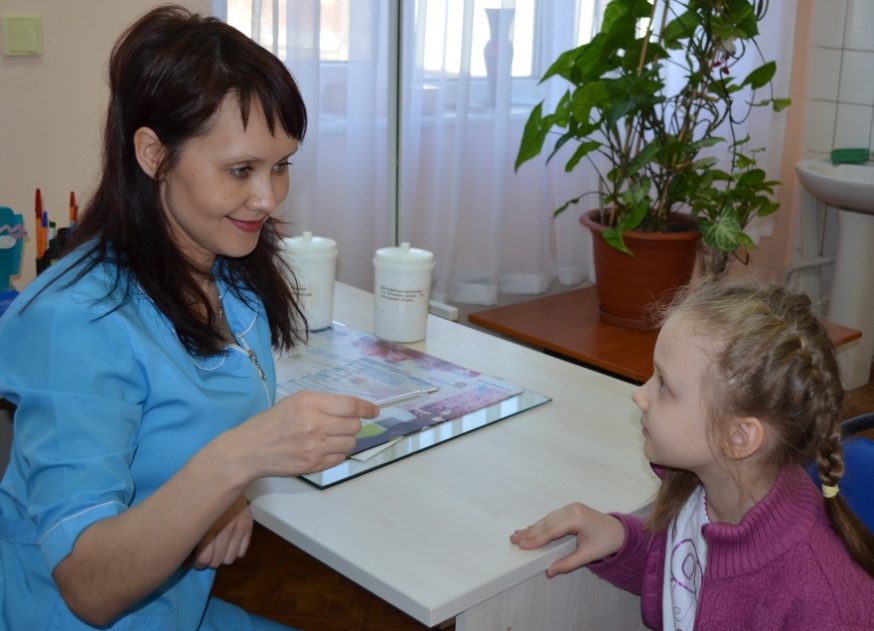 Ожидаемые результатырасширения функциональных обязанностей медицинских сестер
1.Улучшение качества и доступности медицинской помощи за счет перераспределения рабочего времени врача в пользу лечебно-диагностического процесса.
 2.Расширение возможностей профилактики и укрепления здоровья  детского населения.
 3.Полноценная реализация знаний и умений медицинских сестер, полученных в процессе обучения.
 4.Популяризация профессии медицинской сестры: формирование имиджа профессионального медицинского работника в пределах своей компетенции.
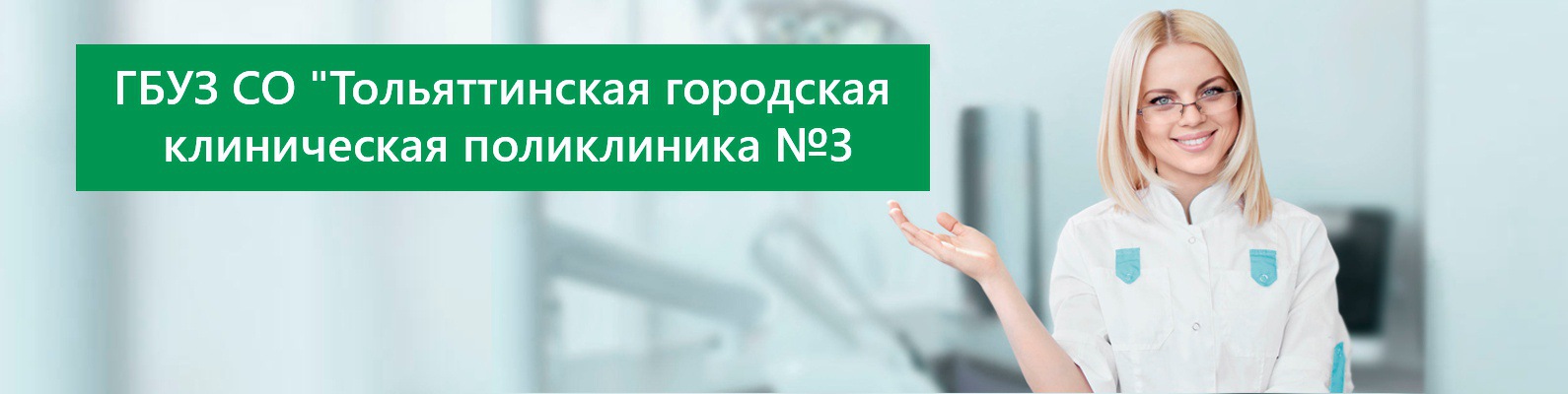 Благодарю за внимание!